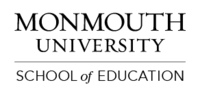 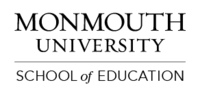 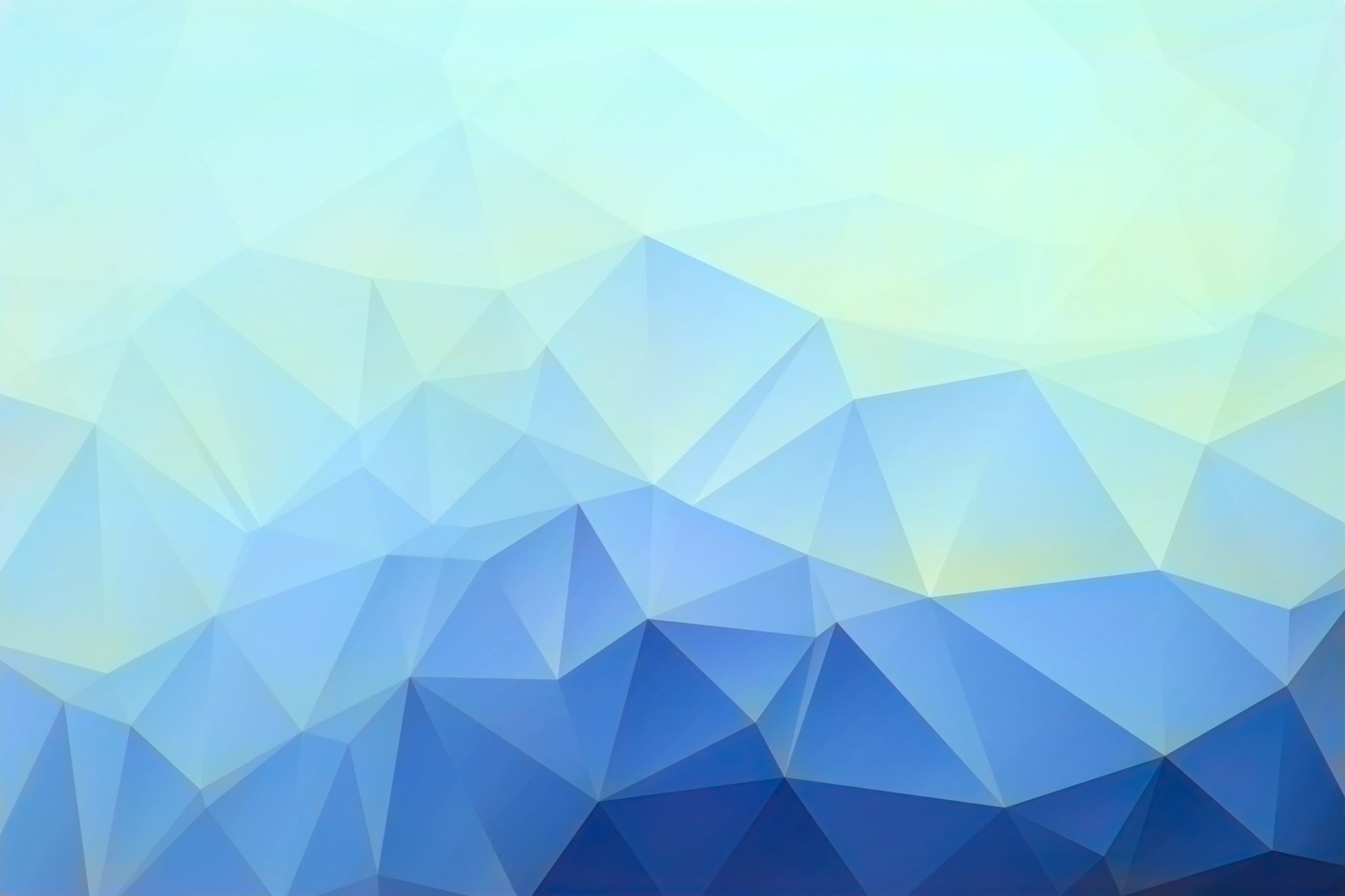 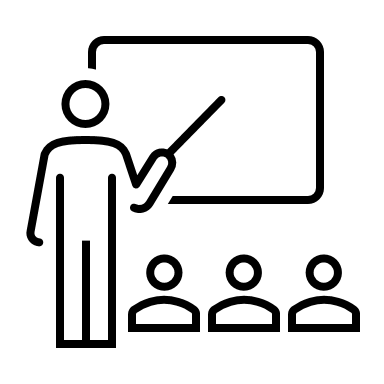 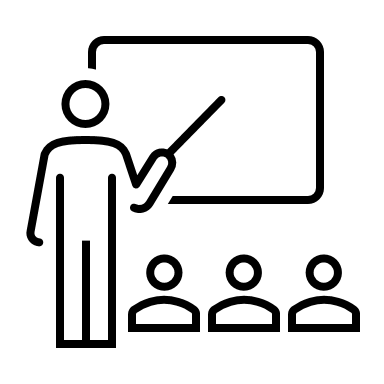 Clinical Experience: EDS 330- 
Foundations of Special Education: Development Across the Lifespan
Understanding/Impact:
I learned more about how to properly teach young students
It helped bring what I learned in class to light
I impacted the field site by helping students better understand math while making it fun as well!
Lindsay Amendola
Monmouth University
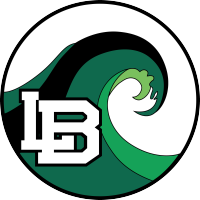 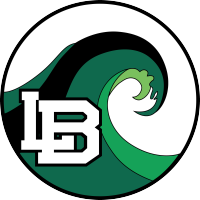 Long Branch, NJ Community:
Population: 30,516
Poverty Rate: 18.7%
Citizenship: 80.4%
Race/Ethnicity: 51.4% White, 27.7% Hispanic, 12.9% African American, 2.54% Asian
Course/Project/Role:
EDS 330-01 Foundations of Special Education: Development Across the Lifespan
Service Learning Project:
Help students with previous night's homework and teaching lessons
Made a Kahoot for students to review course material
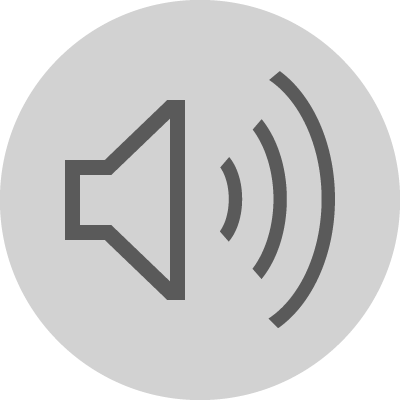 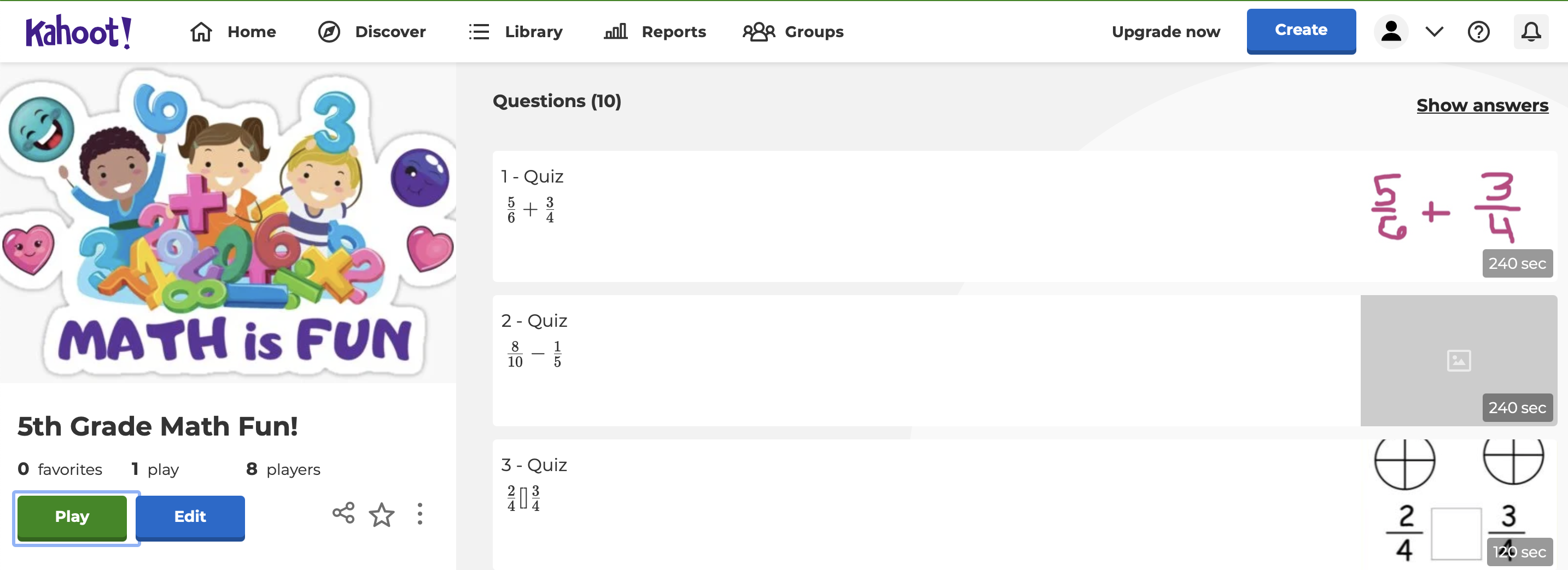 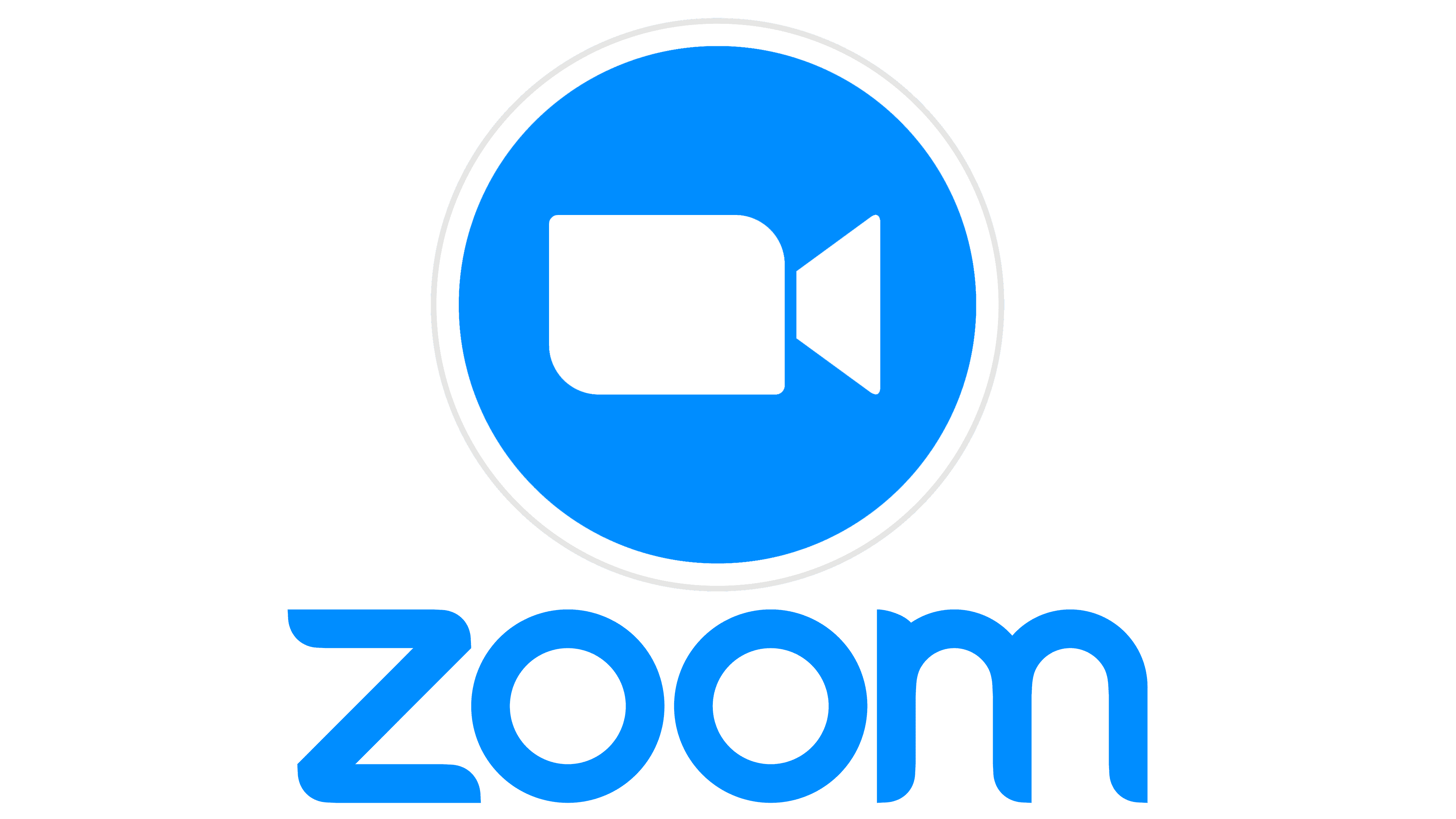 Classroom/Students:
Grade 5
7 Students, with learning disabilities and ADHD
4 male and 3 female
Use Everyday Mathematics and Seesaw
Class conducted over Zoom with some students virtual and some in person
Future Goals:
I plan to continue to grow by becoming more confident in the classroom and gaining more experience
I want to continue working towards having a huge impact on students and helping them to succeed
Amerigo A. Anastasia Elementary School
Kindergarten-5th Grade
541 Students
10:1 Student Teacher Ratio
52.2% Hispanic, 31% White, 12.6% African American, 0.5% Asian
Click to add text